Chapter 15
Exam Six Material
Eye and Associated Structures
70% of all sensory receptors are in the eye
Most of the eye is protected by a cushion of fat and the bony orbit
Accessory structures include 
eyebrows, 
eyelids, 
conjunctiva, 
lacrimal apparatus
 extrinsic eye muscles
Eyebrows
Coarse hairs that overlie the supraorbital margins
Functions include:
Shading the eye
Preventing perspiration from reaching the eye
Orbicularis muscle 
depresses the eyebrows
Corrugator muscles 
move the eyebrows medially
Palpebrae (Eyelids)
Protect the eye anteriorly
Palpebral fissure
separates eyelids 
Canthi
medial and lateral angles
Palpebrae (Eyelids)
Lacrimal caruncle
contains glands that secrete a whitish, oily secretion (Sandman’s eye sand)
Tarsal plates of connective tissue support the eyelids internally
Levator palpebrae superioris
gives the upper eyelid mobility
Palpebrae (Eyelids)
Eyelashes
Project from the free margin of each eyelid
Initiate reflex blinking
Lubricating glands associated with the eyelids
Meibomian glands and sebaceous glands
Ciliary glands lie between the hair follicles
Conjunctiva
Transparent membrane that:
Lines the eyelids as the palpebral conjunctiva
Covers the whites of the eyes as the ocular conjunctiva
Lubricates and protects the eye
Lacrimal Apparatus
Consists of the lacrimal gland and associated ducts
Lacrimal glands secrete tears 
Tears
Contain mucus, antibodies, and lysozyme
Enter the eye via superolateral excretory ducts 
Exit the eye medially via the lacrimal punctum
Drain into the nasolacrimal duct
Extrinsic Eye Muscles
Six straplike extrinsic eye muscles
Enable the eye to follow moving objects
Maintain the shape of the eyeball
Four rectus muscles originate from the annular ring
Two oblique muscles move the eye in the vertical plane
Summary of Cranial Nerves and Muscle Actions
Names, actions, and cranial nerve innervation of the extrinsic eye muscles
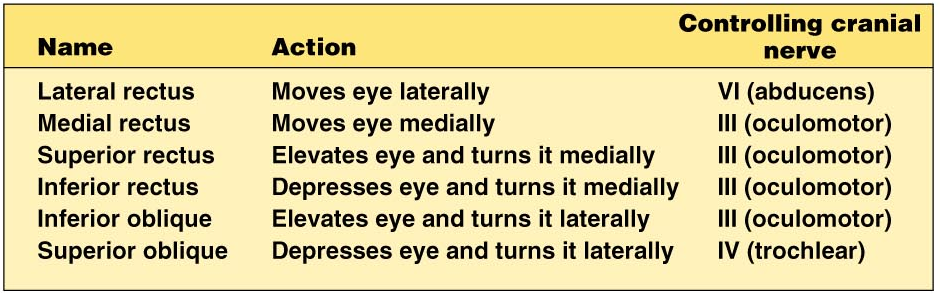 Structure of the Eyeball
A slightly irregular hollow sphere with anterior and posterior poles
The wall is composed of three tunics – 
Fibrous
Vascular
 sensory
The internal cavity is filled with fluids called humors
The lens separates the internal cavity into anterior and posterior segments
Fibrous Tunic
Forms the outermost coat of the eye and is composed of: 
Opaque sclera (posteriorly)
Clear cornea (anteriorly)
The sclera protects the eye and anchors extrinsic muscles
The cornea lets light enter the eye
Vascular Tunic: Choroid Region
Has three regions: 
Choroid
ciliary body 
iris
Choroid region
A dark brown membrane that forms the posterior portion of the vascular layer
Supplies blood to all eye tunics
Vascular Tunic: Ciliary Body
A thickened ring of tissue surrounding the lens
Composed of smooth muscle bundles 
ciliary muscles
Anchors the suspensory ligament that holds the lens in place
Vascular Tunic: Iris
The colored part of the eye
Pupil 
central opening of the iris
Regulates the amount of light entering the eye during: 
Close vision and bright light 
pupils constrict
Distant vision and dim light 
pupils dilate
Changes in emotional state 
pupils dilate when the subject matter is appealing or requires problem-solving skills
Sensory Tunic: Retina
A delicate two-layered membrane
Pigmented layer 
the outer layer that absorbs light and prevents its scattering
Neural layer, which contains:
Photoreceptors that transduce light energy
Bipolar cells and ganglion cells
Amacrine and horizontal cells
The Retina: Ganglion Cells and the Optic Disc
Ganglion cell axons:
Run along the inner surface of the retina
Leave the eye as the optic nerve
The optic disc:
Is the site where the optic nerve leaves the eye
Lacks photoreceptors 
the blind spot
The Retina: Photoreceptors
Rods:
Respond to dim light
Are used for peripheral vision
Cones:
Respond to bright light
Have high-acuity color vision 
Are found in the macula lutea 
Are concentrated in the fovea centralis
Blood Supply to the Retina
The neural retina receives its blood supply from two sources
The outer third receives its blood from the choroid
The inner two-thirds is served by the central artery and vein
Small vessels radiate out from the optic disc
Inner Chambers and Fluids
The lens separates the internal eye into anterior and posterior segments
The posterior segment is filled with vitreous humor that:
Transmits light
Supports the posterior surface of the lens 
Holds the neural retina firmly against the pigmented layer
Contributes to intraocular pressure
Anterior Segment
Composed of two chambers
Anterior 
between the cornea and the iris
Posterior
between the iris and the lens
Aqueous humor
A plasmalike fluid that fills the anterior segment
Drains via the canal of Schlemm
Supports, nourishes, and removes wastes
Lens
A biconvex, transparent, flexible, avascular structure that:
Allows precise focusing of light onto the retina
Is composed of epithelium and lens fibers
Lens fibers 
cells filled with the transparent protein crystallin
With age, 
the lens becomes more compact 
dense 
loses its elasticity
Light
Our eyes respond to a small portion of this spectrum called the visible spectrum

Different cones in the retina respond to different wavelengths of the visible spectrum
Refraction and Lenses
When light passes from one transparent medium to another its speed changes and it refracts (bends)
Light passing through a convex lens is bent so that the rays converge to a focal point
When a convex lens forms an image, the image is upside down and reversed right to left
Focusing Light on the Retina
Pathway of light entering the eye: 
cornea, aqueous humor, lens, vitreous humor, and the neural layer of the retina to the photoreceptors
Light is refracted:
At the cornea
Entering the lens
Leaving the lens
The lens curvature and shape allow for fine focusing of an image
Focusing for Distant Vision
Light from a distance needs little adjustment for proper focusing
Far point of vision – the distance beyond which the lens does not need to change shape to focus (20 ft.)
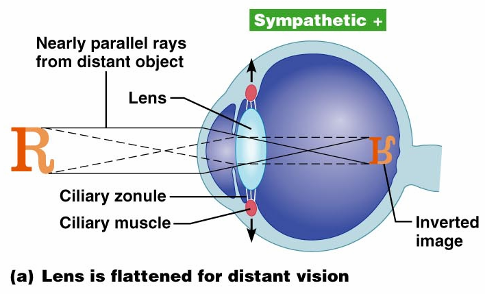 Focusing for Close Vision
Close vision requires:
Accommodation
changing the lens shape by ciliary muscles to increase refractory power
Constriction
the pupillary reflex constricts the pupils to prevent divergent light rays from entering the eye
Convergence
medial rotation of the eyeballs toward the object being viewed
Problems of Refraction
Emmetropic eye
normal eye with light focused properly
Myopic eye (nearsighted)
the focal point is in front of the retina
Corrected with a concave lens
Hyperopic eye (farsighted)
the focal point is behind the retina
Corrected with a convex lens
Photoreception: Functional Anatomy of Photoreceptors
Photoreception 
process by which the eye detects light energy
Rods and cones contain visual pigments (photopigments)
Rods
Functional characteristics
Sensitive to dim light and best suited for night vision
Absorb all wavelengths of visible light
Perceived input is in gray tones only
Sum of visual input from many rods feeds into a single ganglion cell 
Results in fuzzy and indistinct images
Cones
Functional characteristics 
Need bright light for activation 
have low sensitivity
Have pigments that allow a colored view
Each cone synapses with a single ganglion cell
Vision is detailed and has high resolution
Excitation of Cones
There are three types of cones: blue, green, and red

Intermediate colors are perceived by activation of more than one type of cone
Method of excitation is similar to rods
Adaptation
Adaptation to bright light (going from dark to light) involves:
Dramatic decreases in retinal sensitivity 
rod function is lost
Switching from the rod to the cone system
visual acuity is gained
Adaptation to dark is the reverse
Cones stop functioning in low light
Rhodopsin accumulates in the dark and retinal sensitivity is restored
Visual Pathways
Axons of retinal ganglion cells form the optic nerve 
Medial fibers of the optic nerve decussate at the optic chiasm

Most fibers of the optic tracts continue to the lateral geniculate body of the thalamus
Visual Pathways
Other optic tract fibers end in superior colliculi and pretectal nuclei 

Optic radiations travel from the thalamus to the visual cortex
Visual Pathways
Some nerve fibers send tracts to the midbrain ending in the superior colliculi

A small subset of visual fibers contain melanopsin (circadian pigment) which:
Mediates papillary light reflexes
Sets daily biorhythms
Depth Perception
Achieved by both eyes viewing the same image from slightly different angles
Three-dimensional vision results from cortical fusion of the slightly different images
If only one eye is used, depth perception is lost and the observer must rely on learned clues to determine depth
Thalamic Processing
The lateral geniculate nuclei of the thalamus:
Relay information on movement
Segregate the retinal axons in preparation for depth perception
Emphasize visual inputs from regions of high cone density
Sharpen the contrast information received by the retina
Cortical Processing
Striate cortex processes 
Basic dark/bright and contrast information
Prestriate cortices (association areas) processes
Form, color, and movement 
Visual information then proceeds anteriorly to the:
Temporal lobe – processes identification of objects
Parietal cortex and postcentral gyrus – processes spatial location
Chemical Senses
Chemical senses 
gustation (taste)
olfaction (smell) 
Their chemoreceptors respond to chemicals in aqueous solution
Taste
to substances dissolved in saliva
Smell
to substances dissolved in fluids of the nasal membranes
Sense of Smell
The organ of smell is the olfactory epithelium, which covers the superior nasal concha 
Olfactory receptor cells are bipolar neurons with radiating olfactory cilia
Basal cells lie at the base of the epithelium
Physiology of Smell
Olfactory receptors respond to several different odor-causing chemicals
When bound to ligand these proteins initiate a second messenger
cAMP (the second messenger) opens ion channels, 
causing depolarization of the receptor membrane that then triggers an action potential
Olfactory Pathway
Olfactory receptor cells synapse with mitral cells
Glomerular mitral cells process odor signals
Mitral cells send impulses to:
The olfactory cortex 
The hypothalamus, amygdala, and limbic system
Taste Buds
Most of the 10,000 or so taste buds are found on the tongue
Taste buds are found in papillae of the tongue mucosa
Papillae come in three types: 
Filiform
Fungiform
Circumvallate 
Fungiform and circumvallate papillae contain taste buds
Structure of a Taste Bud
Each gourd-shaped taste bud consists of three major cell types
Supporting cells 
insulate the receptor 
Basal cells
dynamic stem cells 
Gustatory cells 
taste cells
Taste Sensations
There are five basic taste sensations
Sweet
 sugars, saccharin, alcohol, and some amino acids
Salt 
metal ions
Sour
hydrogen ions
Bitter
 alkaloids such as quinine and nicotine
Umami
elicited by the amino acid glutamate
Physiology of Taste
In order to be tasted, a chemical:
Must be dissolved in saliva
Must contact gustatory hairs
Binding of the food chemical:
Depolarizes the taste cell membrane, releasing neurotransmitter
Initiates a generator potential that elicits an action potential
Gustatory Pathway
Cranial Nerves VII  and IX  carry impulses from taste buds to the solitary nucleus of the medulla
These impulses then travel to the thalamus, and from there fibers branch to the:
Gustatory cortex (taste)
Hypothalamus and limbic system (appreciation of taste)
Influence of Other Sensations on Taste
Taste is 80% smell
Thermoreceptors, mechanoreceptors, nociceptors also influence tastes

Temperature and texture enhance or detract from taste
The Ear: Hearing and Balance
The three parts of the ear are the inner, outer, and middle ear
The outer and middle ear are involved with hearing
The inner ear functions 
hearing and equilibrium
Receptors for hearing and balance: 
Respond to separate stimuli
Are activated independently
Outer Ear
The auricle (pinna) is composed of:
The helix (rim)
The lobule (earlobe)
External auditory canal
Short, curved tube filled with ceruminous glands
Outer Ear
Tympanic membrane (eardrum)
Thin connective tissue membrane that vibrates in response to sound
Transfers sound energy to the middle ear ossicles 
Boundary between outer and middle ears
Middle Ear (Tympanic Cavity)
A small, air-filled, mucosa-lined cavity 
Flanked laterally by the eardrum
Flanked medially by the oval and round windows
Epitympanic recess 
superior portion of the middle ear
Pharyngotympanic tube
connects the middle ear to the nasopharynx
Equalizes pressure in the middle ear cavity with the external air pressure
Ear Ossicles
The tympanic cavity contains three small bones: 
Malleus
Incus
Stapes 
Transmit vibratory motion of the eardrum to the oval window
Dampened by the tensor tympani and stapedius muscles
Inner Ear
Bony labyrinth
Tortuous channels worming their way through the temporal bone
Contains the vestibule, the cochlea, and the semicircular canals
Filled with perilymph
Membranous labyrinth
Series of membranous sacs within the bony labyrinth
Filled with a potassium-rich fluid
The Vestibule
The central egg-shaped cavity of the bony labyrinth
Suspended in its perilymph are two sacs: 
saccule 
utricle
The saccule extends into the cochlea
The Vestibule
The utricle extends into the semicircular canals
These sacs:
House equilibrium receptors called maculae
Respond to gravity and changes in the position of the head
The Semicircular Canals
Three canals that lie in the three planes of space 
Membranous semicircular ducts line each canal and communicate with the utricle
The ampulla is the swollen end of each canal and it houses equilibrium receptors in a region called the crista ampullaris
These receptors respond to angular movements of the head
The Cochlea
A spiral, conical, bony chamber that:
Extends from the anterior vestibule
Coils around a bony pillar called the modiolus
Contains the cochlear duct, which ends at the cochlear apex
Contains the organ of Corti (hearing receptor)
The Cochlea
The cochlea is divided into three chambers:
Scala vestibuli
Scala media
Scala tympani
The Cochlea
The scala tympani terminates at the round window
The scalas tympani and vestibuli:
Are filled with perilymph
Are continuous with each other via the helicotrema
The scala media is filled with endolymph
The Cochlea
The “floor” of the cochlear duct is composed of:
The bony spiral lamina
The basilar membrane, which supports the organ of Corti
The cochlear branch of nerve VIII runs from the organ of Corti to the brain
Sound and Mechanisms of Hearing
Sound vibrations beat against the eardrum
The eardrum pushes against the ossicles, which presses fluid in the inner ear against the oval and round windows
This movement sets up shearing forces that pull on hair cells
Moving hair cells stimulates the cochlear nerve that sends impulses to the brain
Properties of Sound
Frequency 
the number of waves that pass a given point in a given time
Pitch
 perception of different frequencies (we hear from 20–20,000 Hz)
Amplitude	
intensity of a sound measured in decibels (dB)
Loudness
subjective interpretation of sound intensity
Transmission of Sound to the Inner Ear
The route of sound to the inner ear follows this pathway:
Outer ear
pinna, auditory canal, eardrum
Middle ear
malleus, incus, and stapes to the oval window
Inner ear
scalas vestibuli and tympani to the cochlear duct 
Stimulation of the organ of Corti
Generation of impulses in the cochlear nerve
Resonance of the Basilar Membrane
Sound waves of low frequency (inaudible):
Travel around the helicotrema 
Do not excite hair cells
Audible sound waves:
Penetrate through the cochlear duct
Vibrate the basilar membrane
Excite specific hair cells according to frequency of the sound
The Organ of Corti
Is composed of supporting cells and outer and inner hair cells
Afferent fibers of the cochlear nerve attach to the base of hair cells
The stereocilia (hairs): 
Protrude into the endolymph
Touch the tectorial membrane
Excitation of Hair Cells in the Organ of Corti
Bending cilia: 
Opens mechanically gated ion channels
Causes a graded potential and the release of a neurotransmitter 

The neurotransmitter causes cochlear fibers to transmit impulses to the brain, where sound is perceived
Auditory Pathway to the Brain
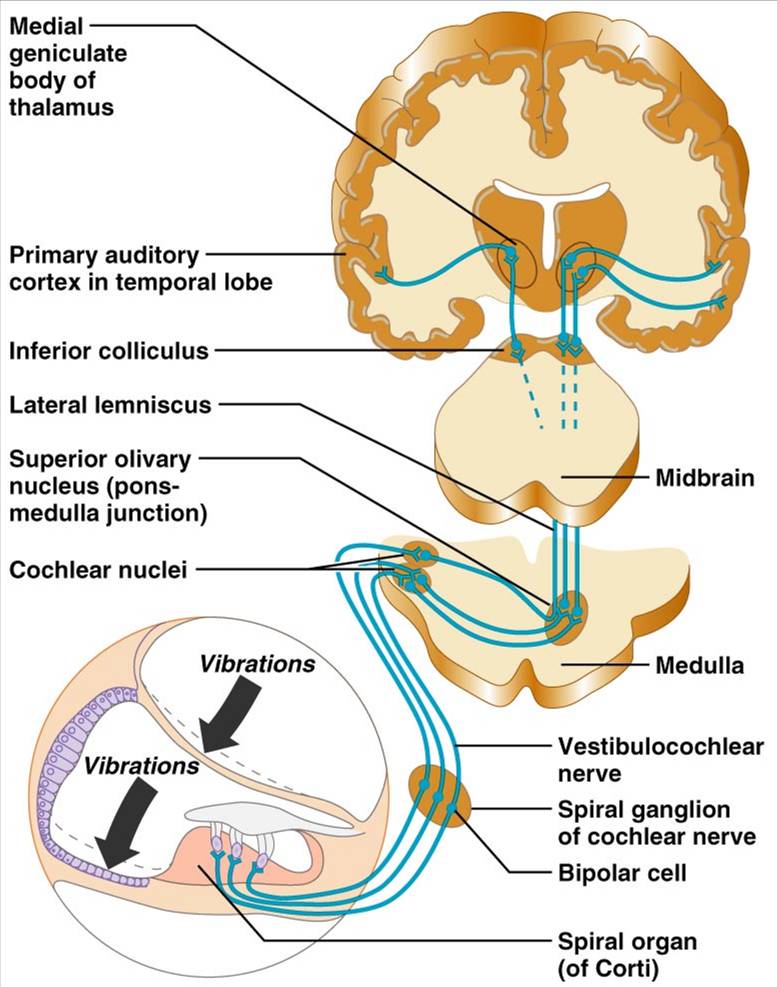 Impulses from the cochlea pass via the spiral ganglion to the cochlear nuclei 
From there, impulses are sent to the:
Superior olivary nucleus 
Inferior colliculus (auditory reflex center)
From there, impulses pass to the auditory cortex 
Auditory pathways decussate so that both cortices receive input from both ears
Deafness
Conduction deafness
something hampers sound conduction to the fluids of the inner ear 
impacted earwax, perforated eardrum, osteosclerosis of the ossicles
Sensorineural deafness
results from damage to the neural structures at any point from the cochlear hair cells to the auditory cortical cells
Deafness
Tinnitus
ringing or clicking sound in the ears in the absence of auditory stimuli
Meniere’s syndrome
labyrinth disorder that affects the cochlea and the semicircular canals, causing vertigo, nausea, and vomiting
Mechanisms of Equilibrium and Orientation
Vestibular apparatus
equilibrium receptors in the semicircular canals and vestibule
Maintains our orientation and balance in space
Vestibular receptors 
monitor static equilibrium
Semicircular canal receptors 
monitor dynamic equilibrium
Anatomy of Maculae
Maculae are the sensory receptors for static equilibrium
Contain supporting cells and hair cells
Each hair cell has stereocilia and kinocilium embedded in the otolithic membrane
Otolithic membrane
jellylike mass studded with tiny stones called otoliths

Utricular hairs respond to horizontal movement

Saccular hairs respond to vertical movement
Effect of Gravity on Utricular Receptor Cells
Otolithic movement in the direction of the kinocilia:
Depolarizes vestibular nerve fibers
Increases the number of action potentials generated
Movement in the opposite direction:
Hyperpolarizes vestibular nerve fibers
Reduces the rate of impulse propagation
Crista Ampullaris and Dynamic Equilibrium
The crista ampullaris (or crista):
Is the receptor for dynamic equilibrium
Is located in the ampulla of each semicircular canal
Responds to angular movements
Each crista has support cells and hair cells that extend into a gel-like mass called the cupula
Dendrites of vestibular nerve fibers encircle the base of the hair cells
Activating Crista Ampullaris Receptors
Cristae respond to changes in velocity of rotatory movements of the head
Directional bending of hair cells in the cristae causes:
Depolarizations, and rapid impulses reach the brain at a faster rate
Hyperpolarizations, and fewer impulses reach the brain
The result is that the brain is informed of rotational movements of the head
Balance and Orientation Pathways
There are three modes of input for balance and orientation
Vestibular receptors
Visual receptors
Somatic receptors
These receptors allow our body to respond reflexively